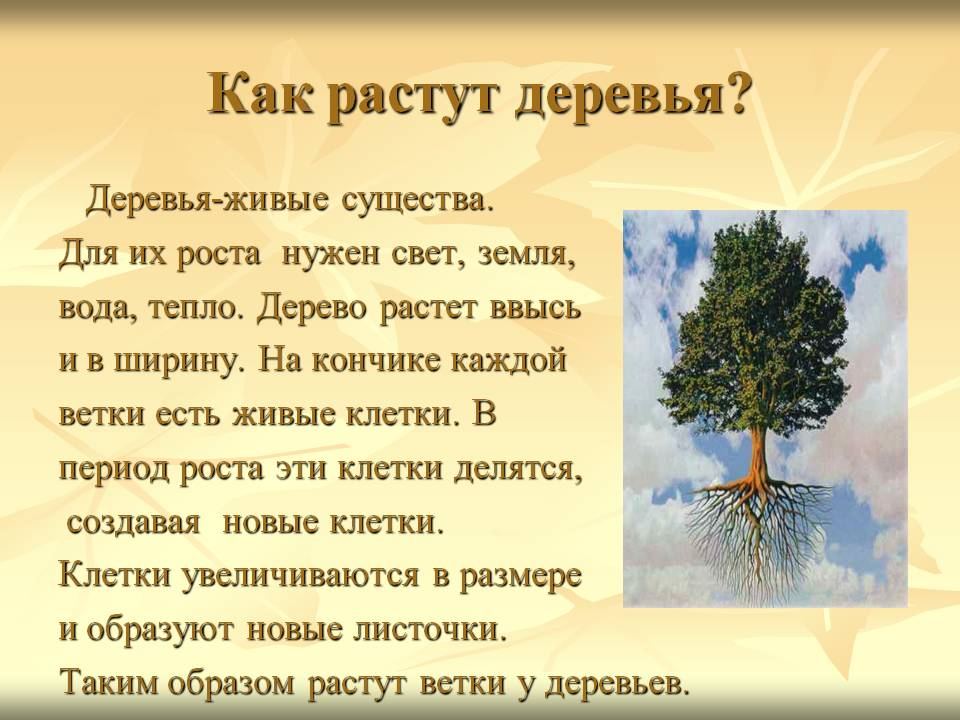 ДЕРЕВО
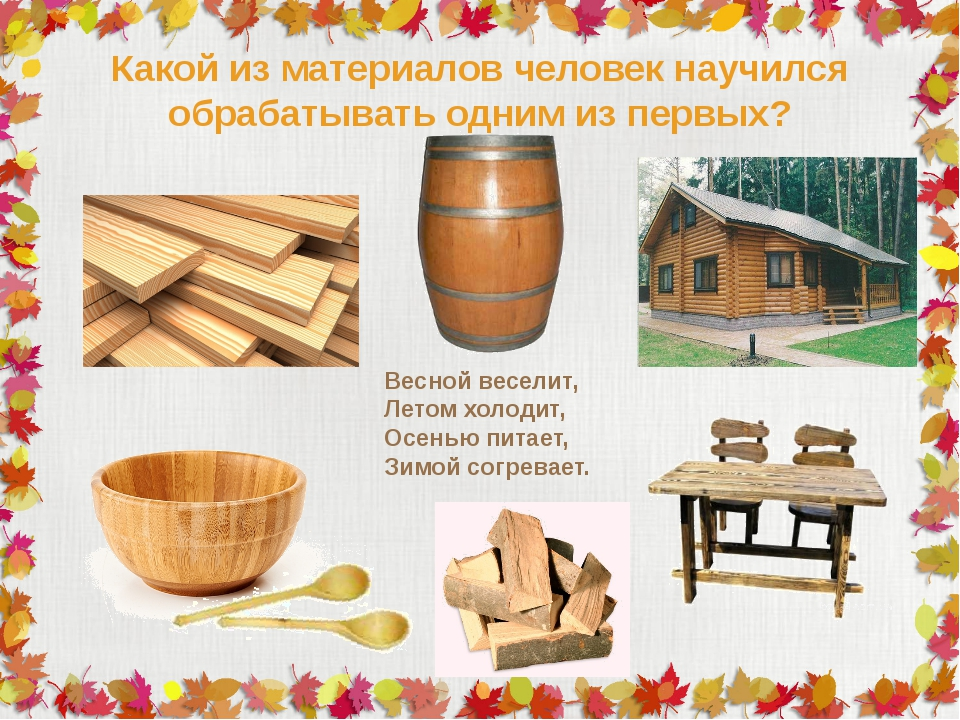 Удивительное о дереве
Д
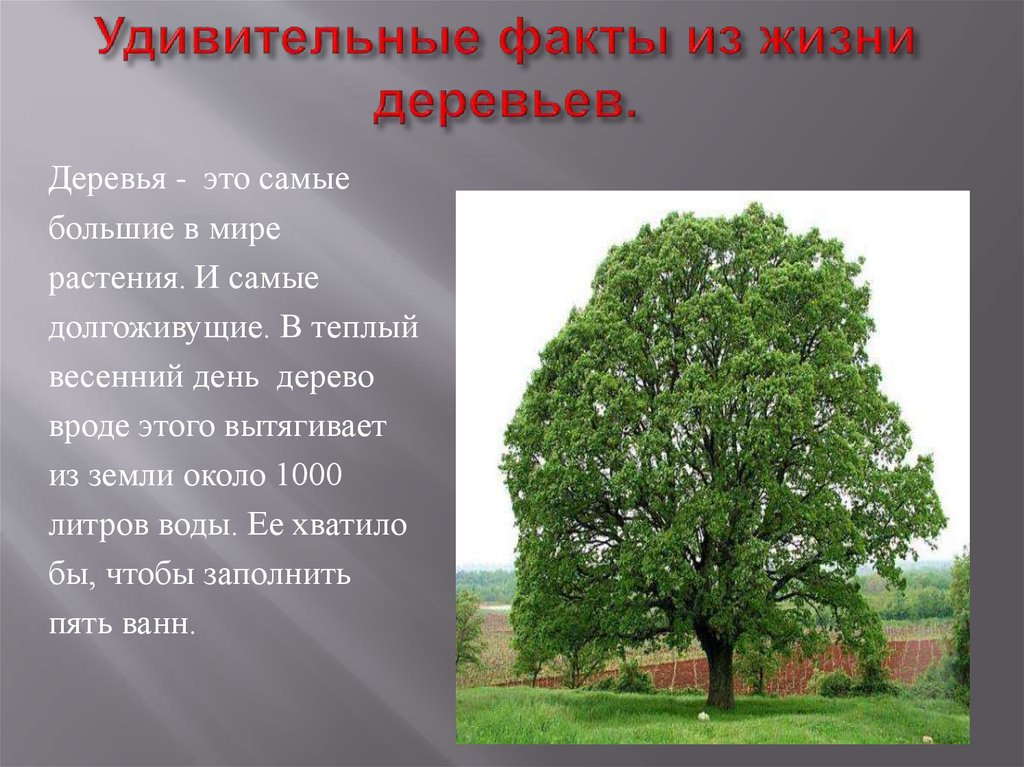 Деревья- это самые большие в мире растения. И самые долгоживущие. В теплый весенний день дерево может вытягивает из земли около1000 литров воды. Этой воды хватило бы, что бы заполнить 5 ванн.
Что такое дерево?
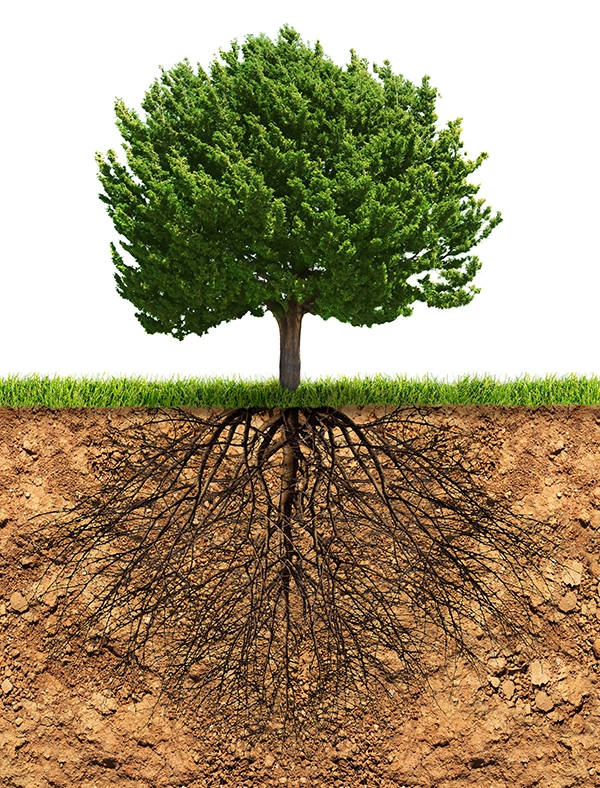 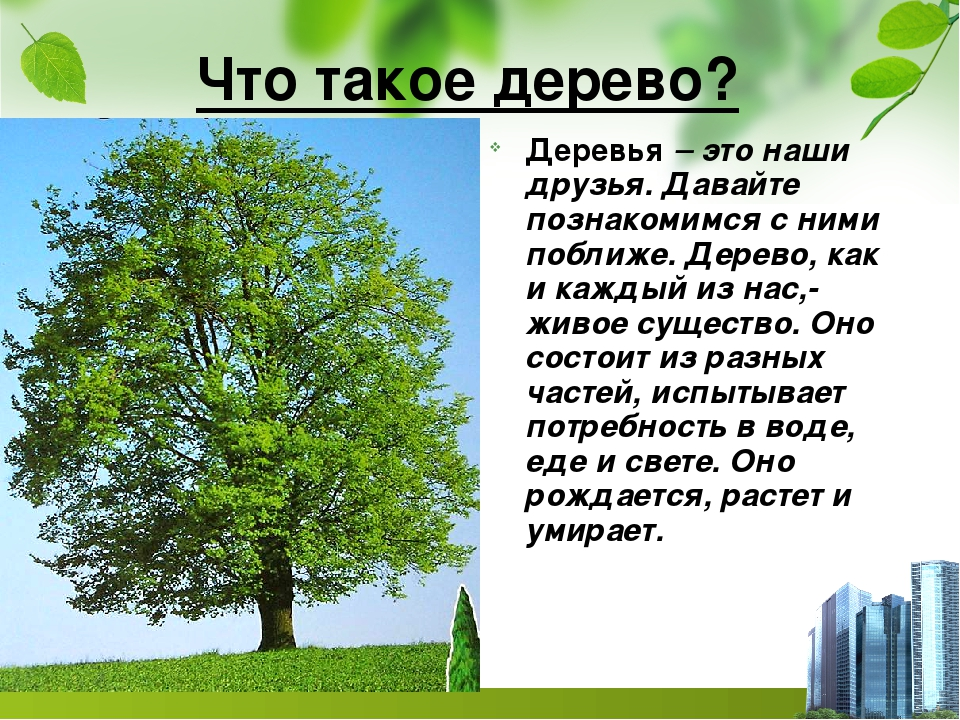 [Speaker Notes: Деревья-]
Лес-это источник древесины, строительного материала, бумаги, лекарств, красок, плодов .
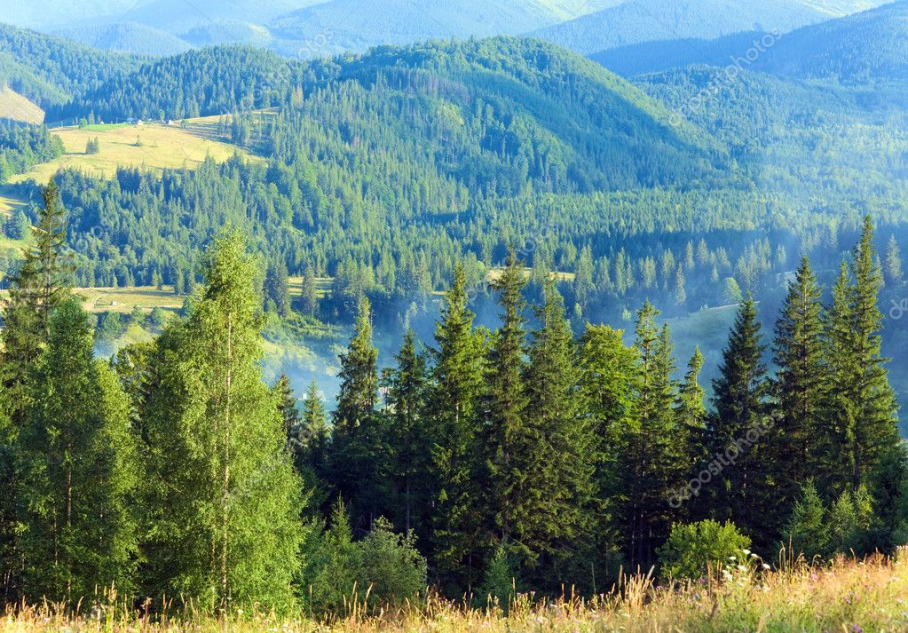 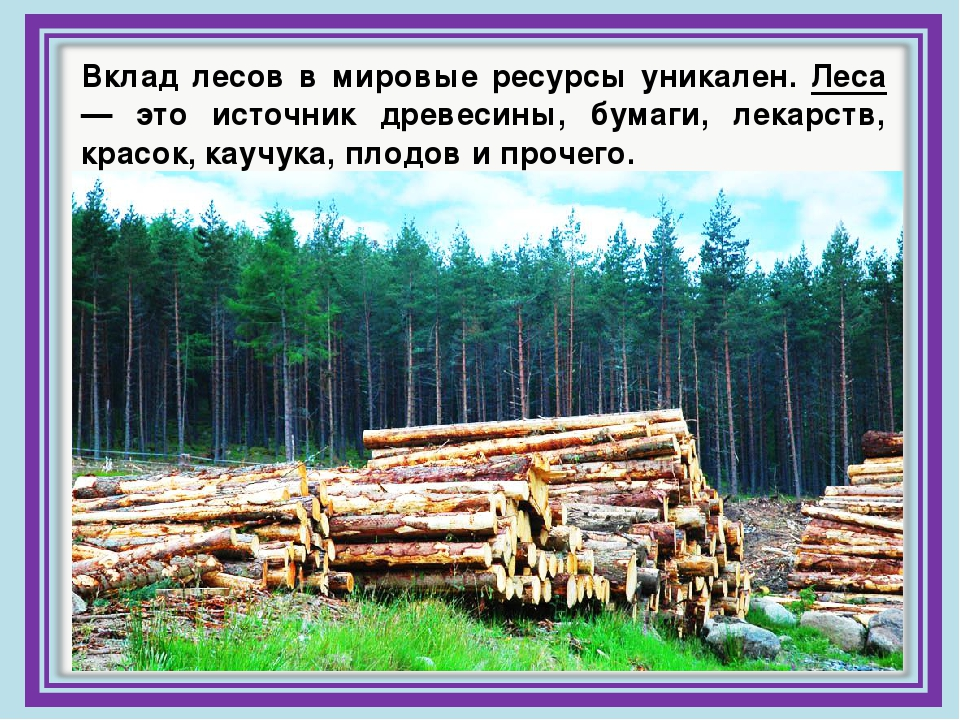 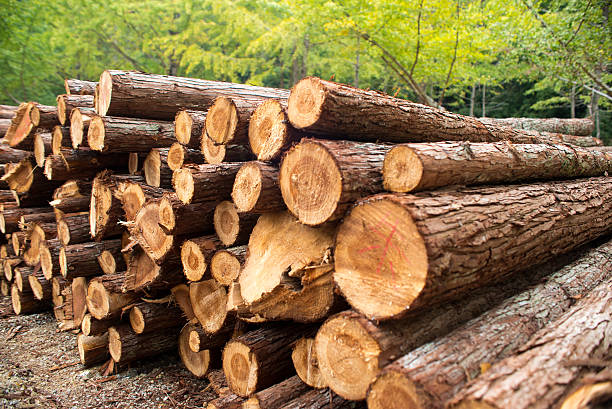 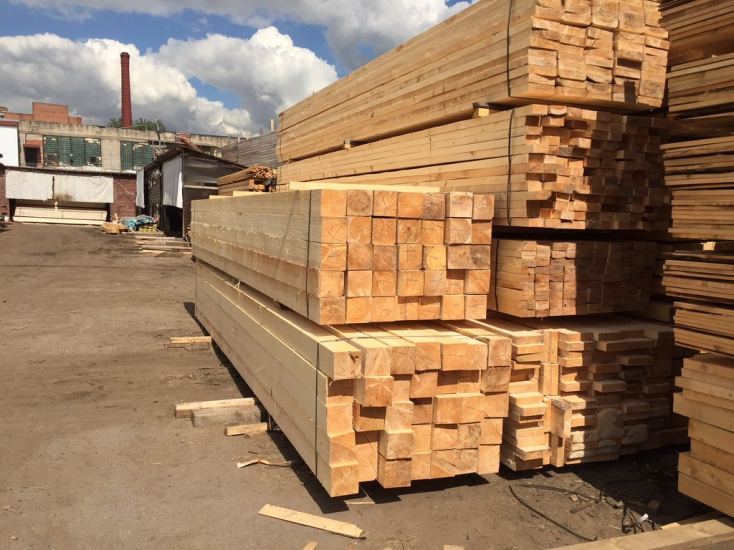 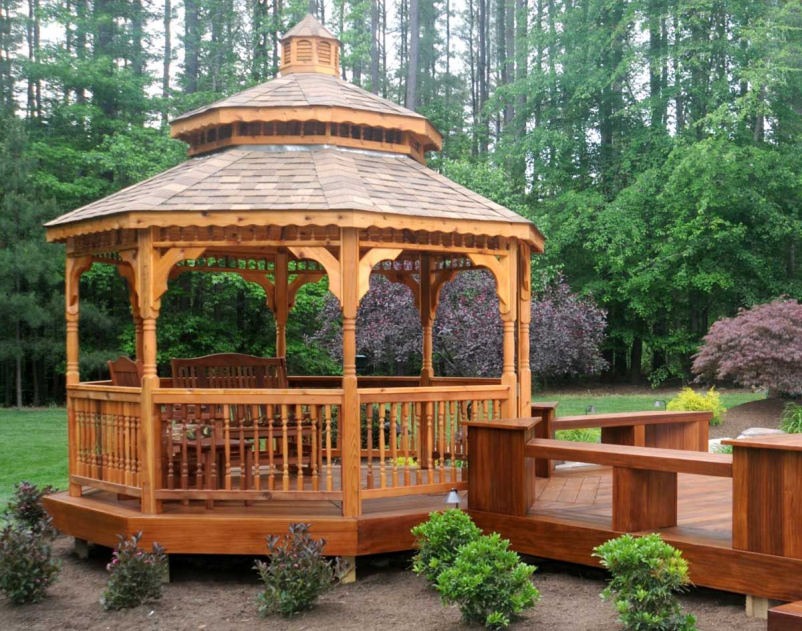 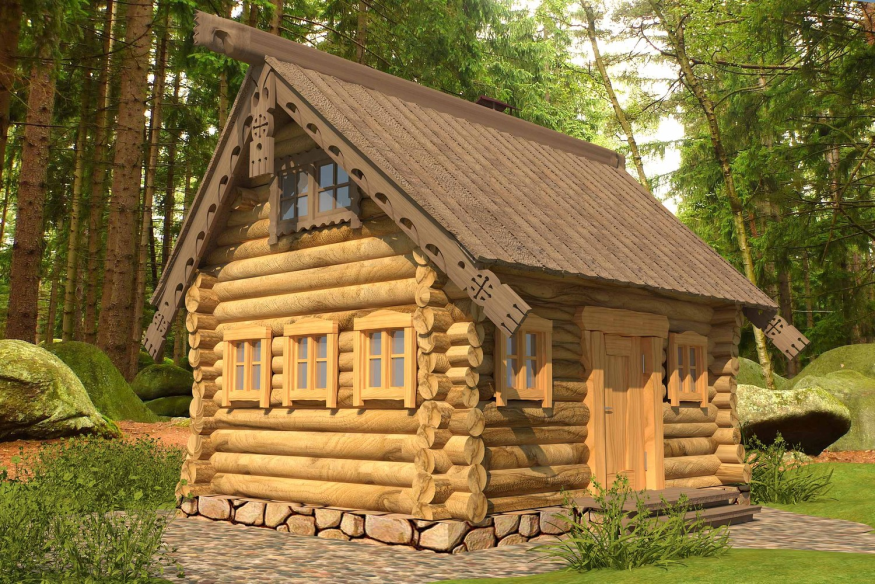 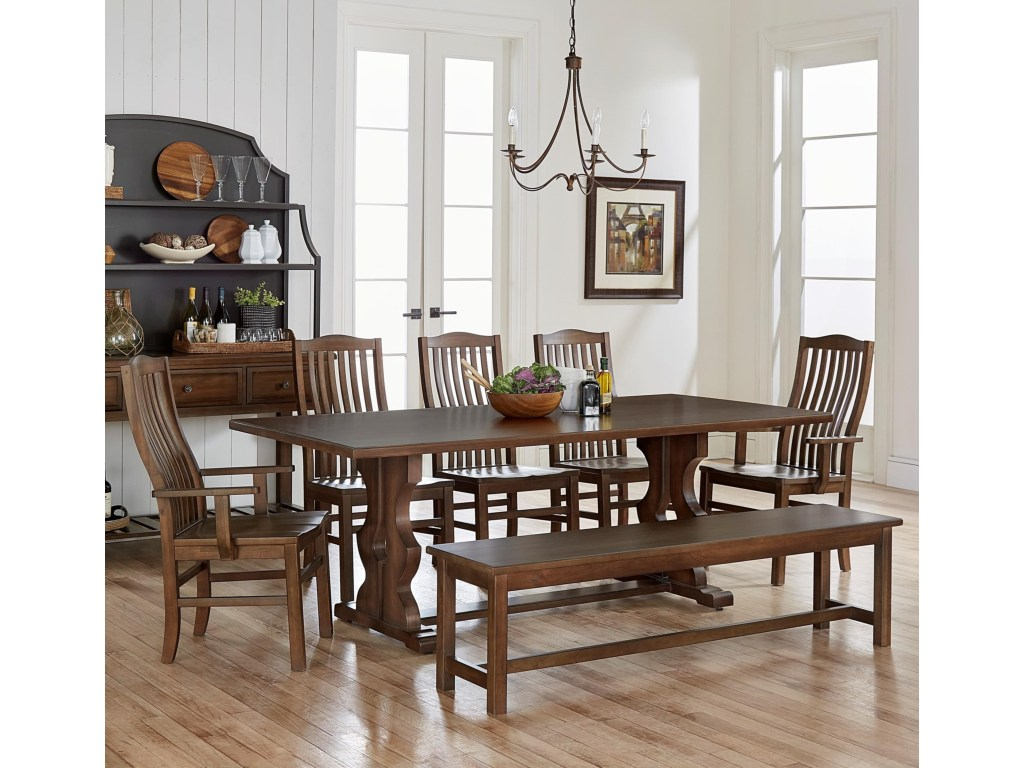 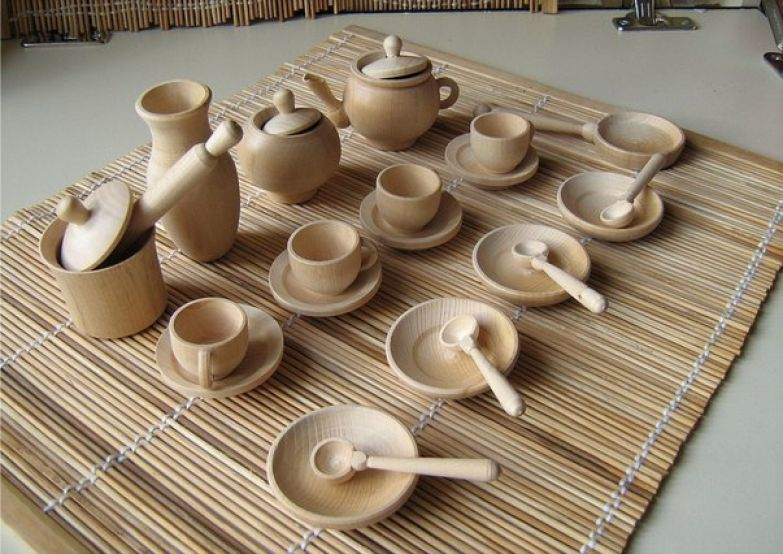 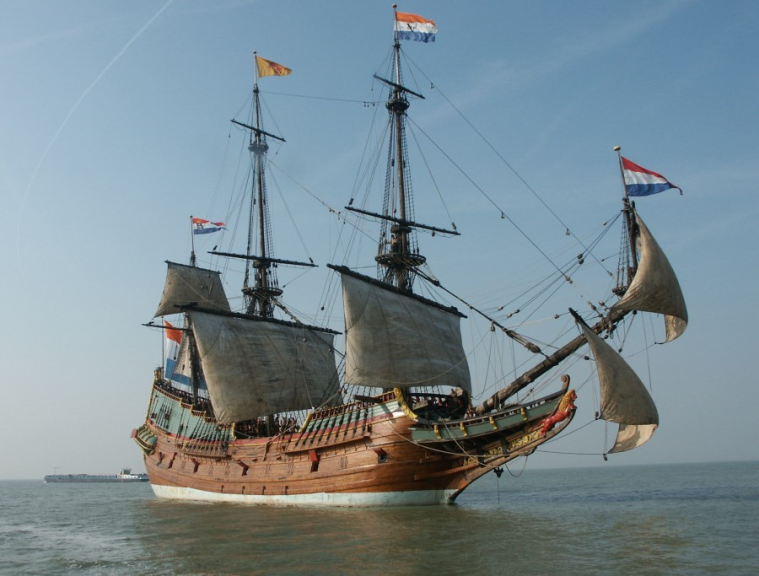 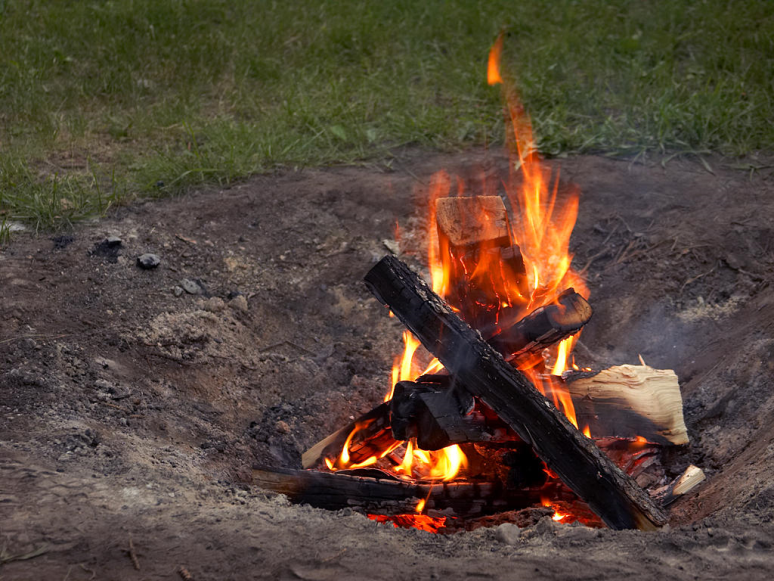 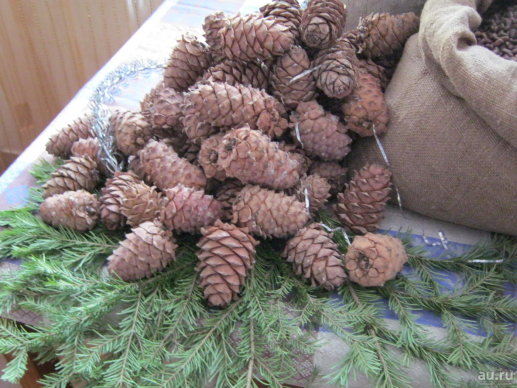 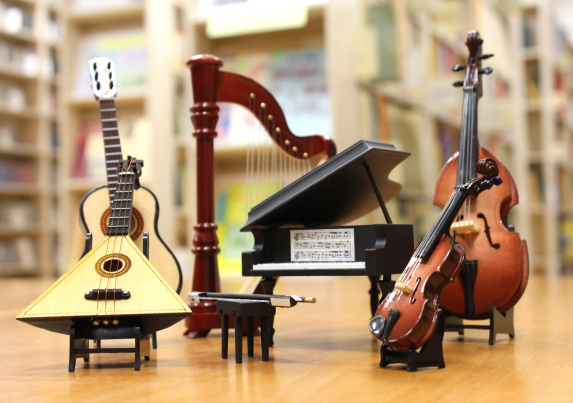 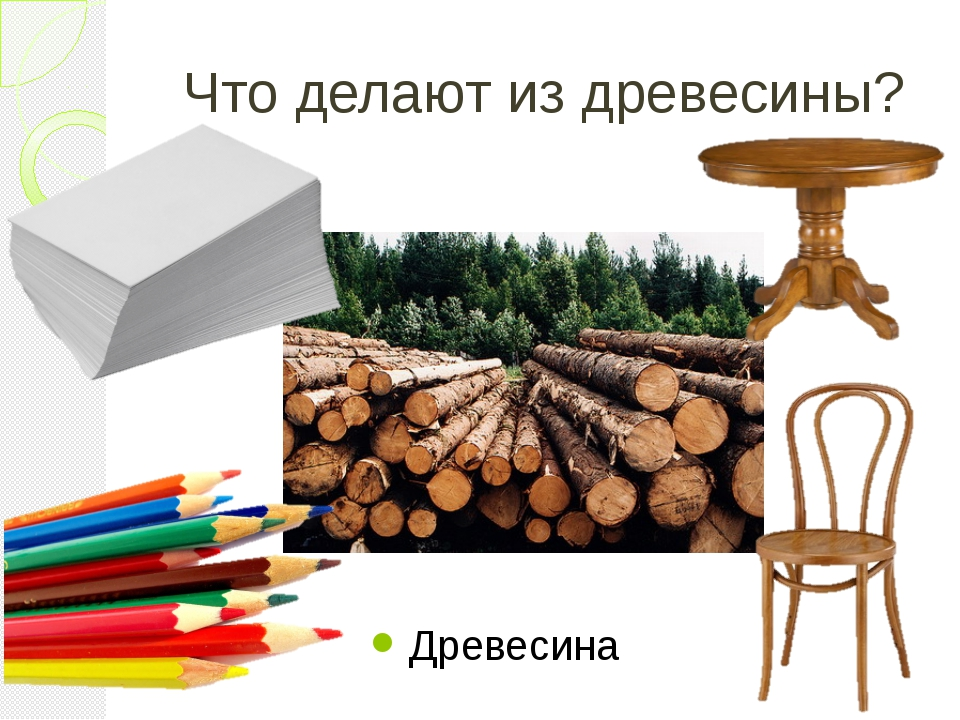 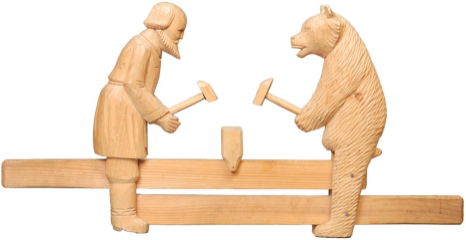 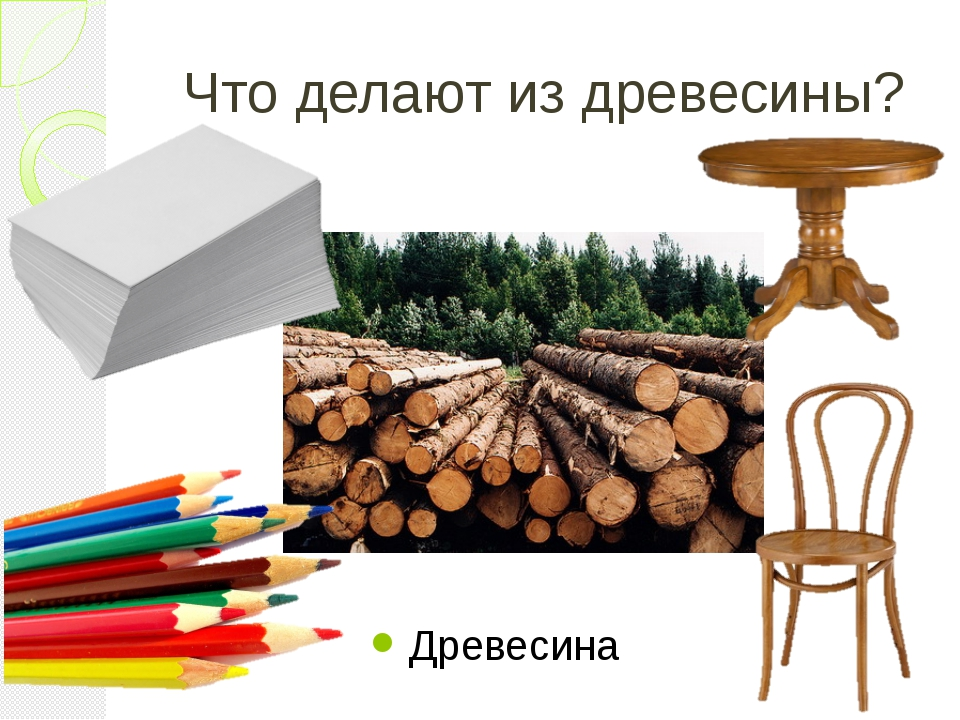 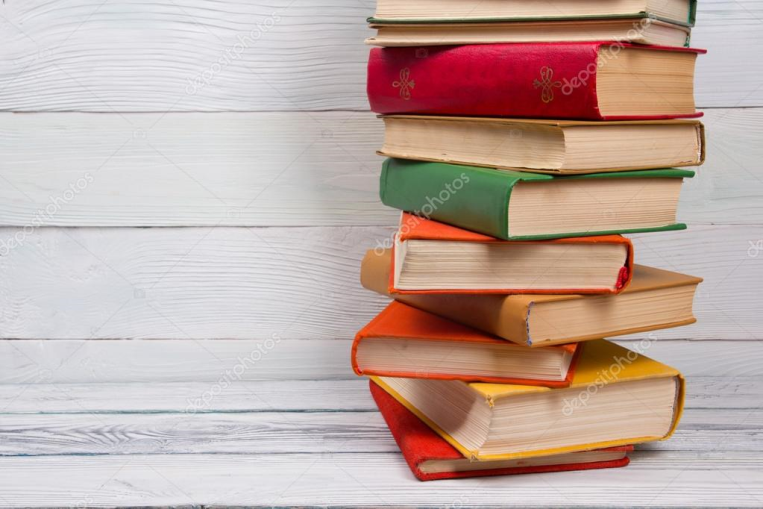 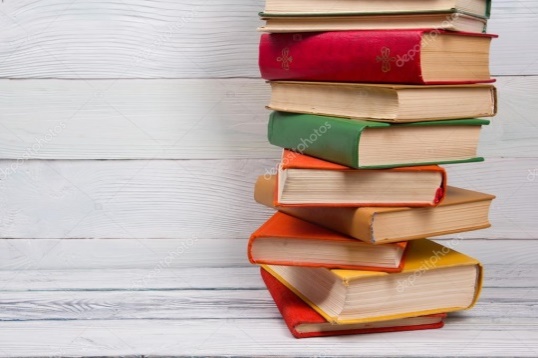 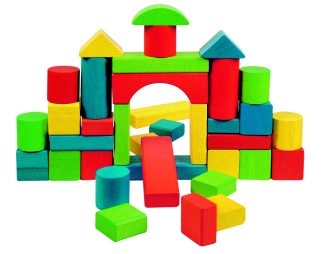 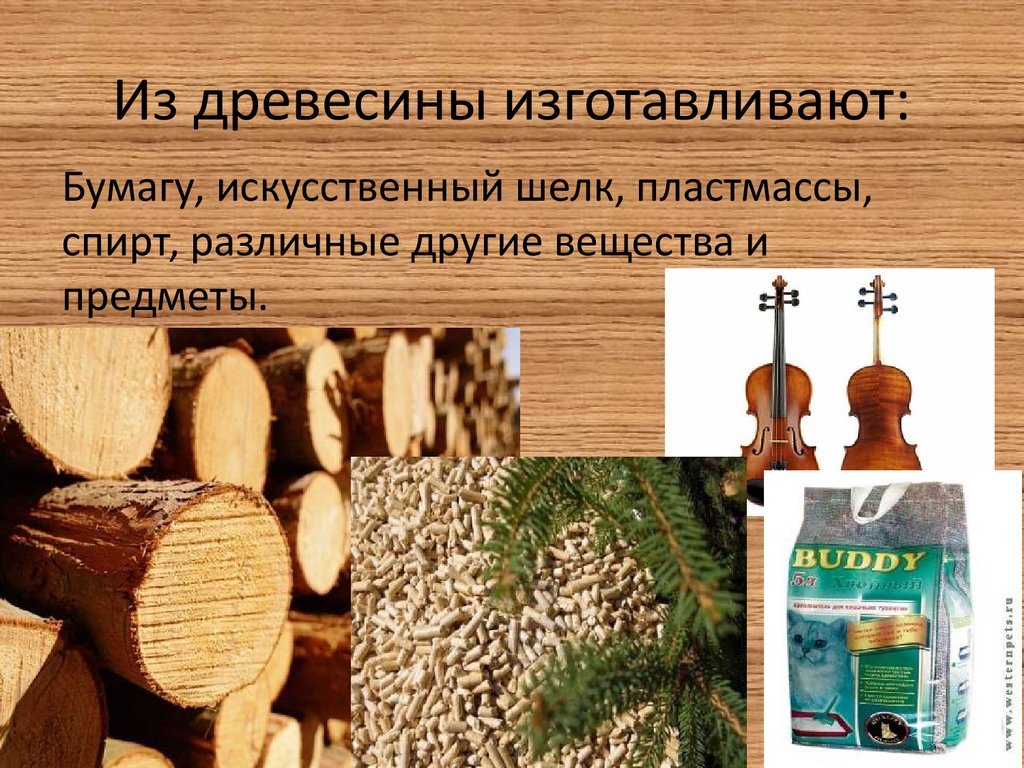 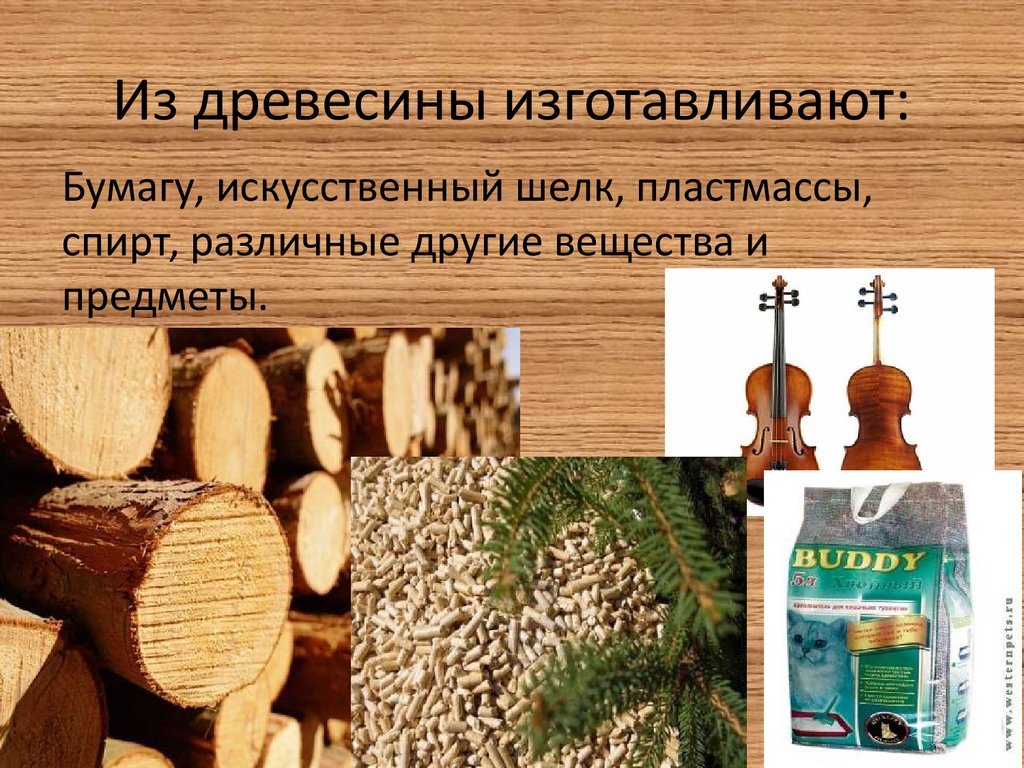 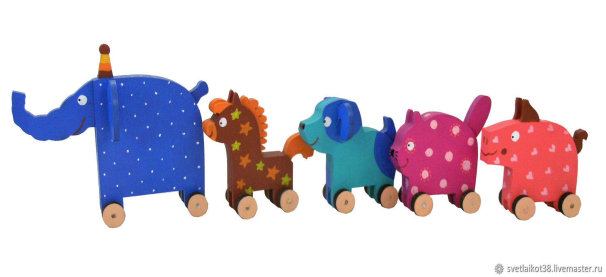 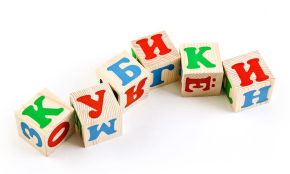 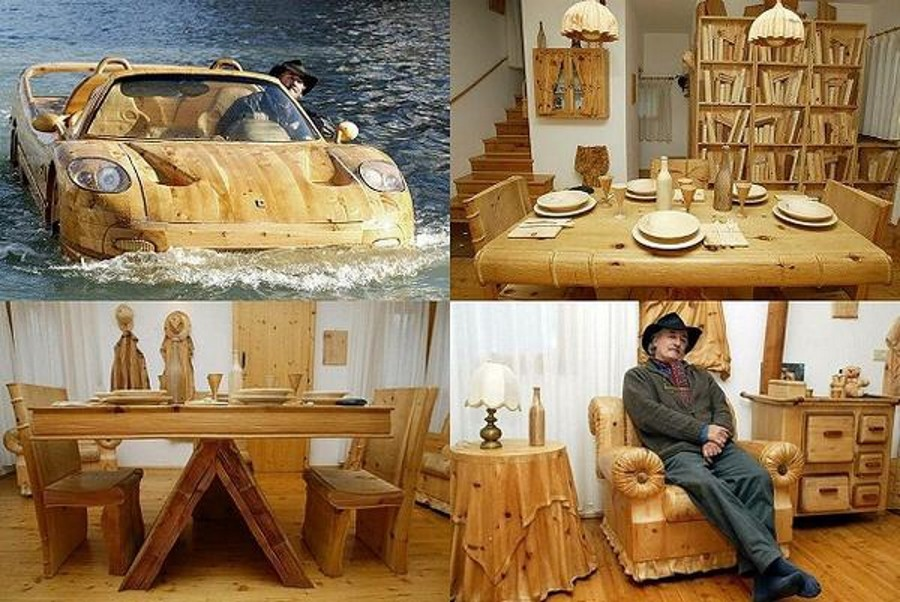 СПАСИБО ЗА ВНИМАНИЕ!